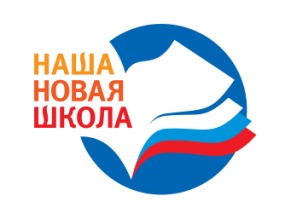 НОВОЙ ШКОЛЕ – НОВЫЕ СРЕДСТВА ОБУЧЕНИЯ
тема педагогического совета:
«Современные педагогические технологии в рамках подготовки к ФГОС  второго поколения»
Цель педсовета:
Раскрыть роль современных педагогических технологий в создании педагогической среды, обеспечивающей деятельность Учителя и Ученика в образовательной системе ОУ.
Задачи педсовета
раскрыть сущность понятия «современные педагогические технологии»;
 познакомить с классификацией современных педагогических технологий;
 рассмотреть особенности современных педагогических технологий, анализ проведенных открытых уроков учителей МО ЕМЦ школы
разработать план совершенствования деятельности педагогического коллектива по использованию современных педагогических технологий.
План педсовета.
Вступление Макарова Н.Д.
 Доклад на тему «Классификация современных  педагогических технологий» - Федорова Т.П.
 Выступления на тему «Применение современных технологий  в урочной и внеурочной деятельности». Из опыта работы педагогов  МО ЕМЦ Герасимова М.А.Макарова Т.М. Соловьева И.И. Мартынова Г.Н.
 Заключение. Рефлексия. 
 Решение педсовета.
Выбор темы педсовета
основополагающие государственные документы последних лет, касающиеся школы «Концепция общего среднего образования», Закон Российской Федерации «Об образовании», «Новая школа» разработка и внедрение новых ФГОС, нацелены на развитие современной, качественной системы образования России.
 Развитие школы может осуществляться посредством инноваций. Под инновационной деятельностью понимается деятельность по разработке, поиску, освоению и использованию новшеств, осуществлению нововведений.
Выбор темы педсовета
Задача школы – подготовить выпускника, обладающего необходимым набором современных знаний, умений и качеств, позволяющих ему уверенно чувствовать себя в самостоятельной жизни. 
 традиционное репродуктивное обучение, пассивная подчиненная роль ученика не могут решить такие задачи. Для их решения требуются новые педагогические технологии, эффективные формы организации образовательного процесса, активные методы обучения.
актуальные для российской школы вопросы
Как обеспечить становление личности, успешной в профессиональной, общественной и личной жизни?
Как сформировать в школьнике навыки и качества, дающие ему возможность эффективно адаптироваться в современной жизни?
Как создать условия для всестороннего развития способностей ребенка?
Как сделать обучение в школе творческим, приносящим удовлетворение и ученикам и учителям? 
Чем заменить устаревшее репродуктивное обучение?
актуальные для российской школы вопросы
Как сделать так, чтобы наши ученики не из-под палки, а  самостоятельно могли открывать новые знания, оценивать свой труд и, в конечном итоге, показывать  высокие результаты по предмету?
Как сделать так, чтобы каждому обучающемуся было комфортно, интересно и вместе с тем понятно на уроке или на любом другом внеклассном  мероприятии? 
 Как подобрать тот или иной метод к любому этапу урока, чтобы добиться максимального результата?
Модернизация процесса обучения неуклонно приводит каждого педагога к пониманию того, что необходимо искать такие педагогические технологии, которые бы смогли заинтересовать обучающихся и мотивировать их на изучение предмета.
Педагогическая технология отвечает на вопрос: Как учить результативно?
педагогические технологии это систематический метод планирования, применения и оценивания всего процесса обучения и усвоения знаний путем учета человеческих и технических ресурсов и взаимодействия между ними для достижения более эффективной формы образования .
Методическая система отвечает на вопросы: Чему учить? Зачем учить? Как учить?
Владение педагогической технологией обеспечивает учителю возможность организации педагогического воздействия в соответствии с его основным назначением – переводом ребенка в позицию субъекта. Уровень овладения педагогической технологией может быть элементарным и профессиональным.
По типу организации и управления познавательной деятельностью В. П. Беспалько
Взаимодействие учителя с учеником -управление может быть:
неконтролируемая и некорректируемая деятельность учащихся
цикличным (с контролем, самоконтролем и взаимоконтролем),
рассеянным (фронтальным) или направленным (индивидуальным)
ручным (вербальным работа на доске) или автоматизированным (с помощью учебных средств).
Критерии, которые и составляют сущность педагогической технологии:
однозначное и строгое определение целей обучения и воспитания (почему и для чего);
отбор и структура содержания (что);
оптимальная организация учебного и воспитательного  процесса (как);
методы, приемы и средства обучения и воспитания (с помощью чего);
а так же учет необходимого реального уровня квалификации педагога (кто);
и объективные методы оценки результатов обучения и воспитания (так ли это).
Педагогические технологии ориентированы:
на формирование положительной мотивации к учебному труду,
интенсификацию коммуникативной среды,
развитие личности, способной к учебной и исследовательской деятельности, дальнейшему продолжению образования, профессиональному выбору,
 охрану здоровья учащихся
Приоритетные технологии ОУ
Классно-урочная технология обучения -обеспечение системного усвоения учебного материала и накопление знаний, умений и навыков
Интерактивные технологии (ИКТ) или групповые технологии обучения (работа в парах, группах постоянного и сменного состава, фронтальная работа в кругу). Формирование личности коммуникабельной, толерантной, обладающей организаторскими навыками и умеющей работать в группе; повышение эффективности усвоения программного материала.
Игровая технология (дидактическая игра).Освоение новых знаний на основе применения знаний, умений и навыков на практике, в сотрудничестве
педтехнологии  которые  изучаем
Методы активного обучения(МАО) -совокупность педагогических действий и приемов, направленных на организацию учебного процесса и создающих специальными средствами условия, мотивирующие обучающихся к самостоятельному, инициативному и творческому освоению учебного материала в процессе познавательной деятельности
 Метод проектов (исследовательская деятельность обучающихся)
Технология проблемного обучения (учебный диалог как специфический вид технологии, технология проблемного (эвристического) обучения).Приобретение учащимися знаний, умений и навыков, освоение способов самостоятельной деятельности, развитие познавательных и творческих способностей
Педагогические (образовательные) технологии обеспечивают внедрение основных направлений педагогической стратегии: гуманизации, гуманитаризации образования и личностно-ориентированного подхода;
Использование данных технологий позволяют равномерно во время урока распределять различные виды заданий, чередовать мыслительную деятельность с физминутками, определять время подачи сложного учебного материала, выделять время на проведение самостоятельных работ, нормативно применять ТСО, что дает положительные результаты в обучении.
Личностно-ориентированная технологияучитель химии Герасимова М.А.урок химии «Неполярная ковалентная связь» 8 класс
ставят в центр всей школьной образовательной системы личность ребенка, обеспечение комфортных, бесконфликтных и безопасных условий ее развития, реализации ее природного потенциала. 
Личность ребенка в этой технологии нс только субъект, но субъект приоритетный; она является целью образовательной системы, а не средством достижения какой-либо отвлеченной цели (что имеет место в авторитарных и дидактоцентрических технологиях).
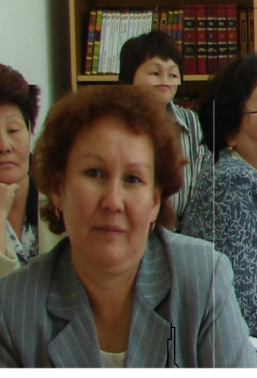 Интерактивные технологииучитель физики Федорова Т.П.урок  физики 8 класс «Удельная  теплота топлива»
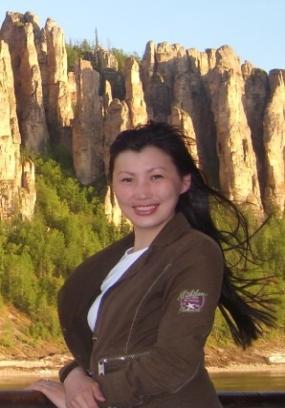 формирование умений работать с информацией, 
развитие коммуникативных способностей учащихся,
 подготовка личности «информированного общества», 
формирование исследовательских умений, 
умений принимать оптимальные решения.
Исследовательские методы в обученииучитель биологии Макарова Т.М. 6 класс «Формы клеток и их значение»
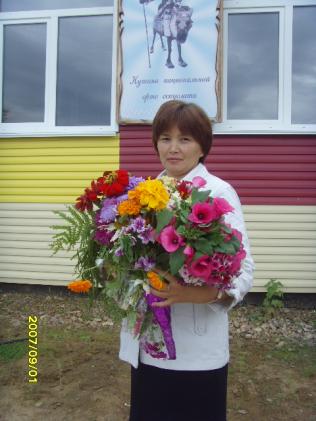 Дает возможность учащимся самостоятельно пополнять свои знания, глубоко вникать в изучаемую проблему и предполагать пути ее решения, что важно при формировании мировоззрения.
Развитие исследовательских навыков в процессе обучения
Проектные методы обучения учитель технологии Соловьева И.И.4 класс «Артдизайн»
Работа по данной методике дает возможность развивать индивидуальные творческие способности учащихся
организация активной самостоятельной деятельности учащихся
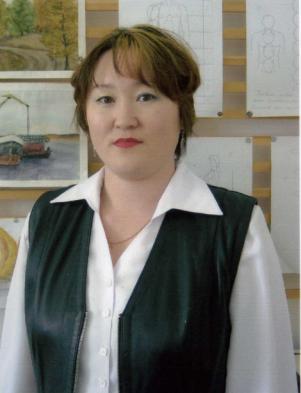 Игровая технология (дидактическая игра). учитель математики Мартынова Г.Н.«Умножение  дробей»  6 класс
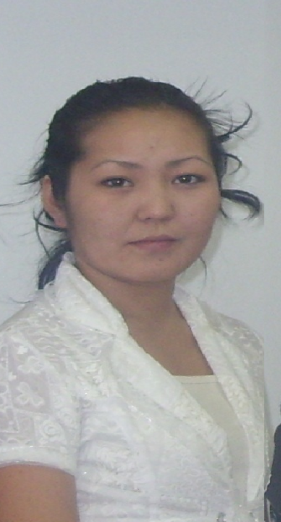 Освоение новых знаний на основе применения знаний, умений и навыков на практике, в сотрудничестве
Расширение кругозора, развитие познавательной деятельности, формирование определенных умений и навыков, необходимых в практической деятельности, развитие общеучебных умений и навыков.
Кейс метод обучения математикеучитель Макарова Н.Д.9класс «Подготовка к ГИА в новой форме»
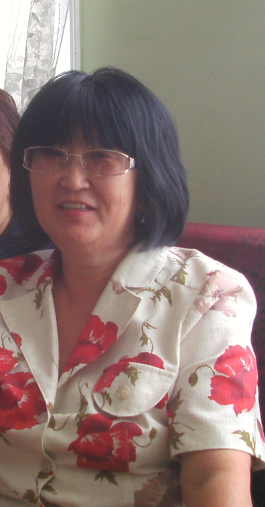 овладение навыками применения имеющихся знаний к конкретной ситуации, для решения проблем, имеющих практическое значение.
 кейс технологии сегодня противопоставляются таким видам работы, как повторение за учителем, ответы на вопросы учителя, пересказ текста и т.п. Кейсы отличаются от обычных образовательных задач
Заключение
В  концепции общего среднего образования    четко сказано: «Общеобразовательная школа должна формировать целостную систему универсальных знаний, умений, навыков, а также опыт самостоятельной деятельности и личной ответственности обучающихся, то есть ключевые компетенции, определяющие современное качество содержания образования». .
Подготовка к ФГОС второго поколения, речь идет о новых формах организации обучения, новых образовательных технологиях, новой открытой информационно-образовательной среде, далеко выходящей за границы школы.
Предложения МО ЕМЦ
Определить возможности, условия и основные направления использования современных педагогических технологий с целью совершенствования педагогической деятельности. 
Сместить акценты в методиках и технологиях образовательной и воспитательной деятельности в сторону формирования оптимальных способов самостоятельной деятельности школьников.
Сформировать у школьников  практические навыки самообразования. 
Усилить дифференциацию и индивидуализацию образовательного процесса.
Обеспечить подготовку выпускников к решению жизненно важных задач.
Спасибо за внимание